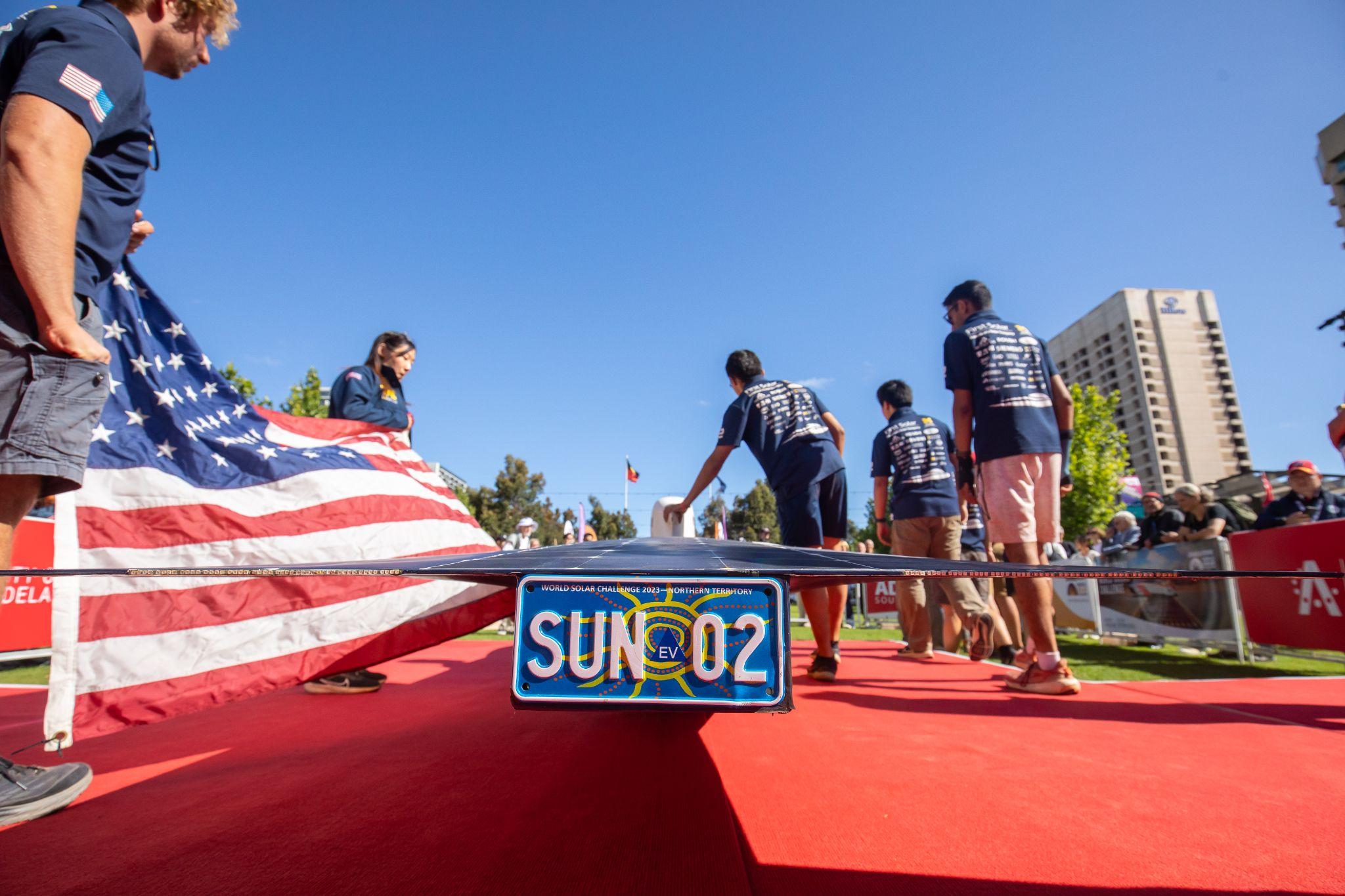 About me:
Team co-founder: Okemos Solar Racing Club
Student: University of Michigan  
Team co-founder: The Cannonball Sun NY2LA
Team Leader: University of Michigan Solar Car Team (2022 - 2023)
Currently: Mechanical design engineer intern at SpaceX
Forever: Solar car obsessed
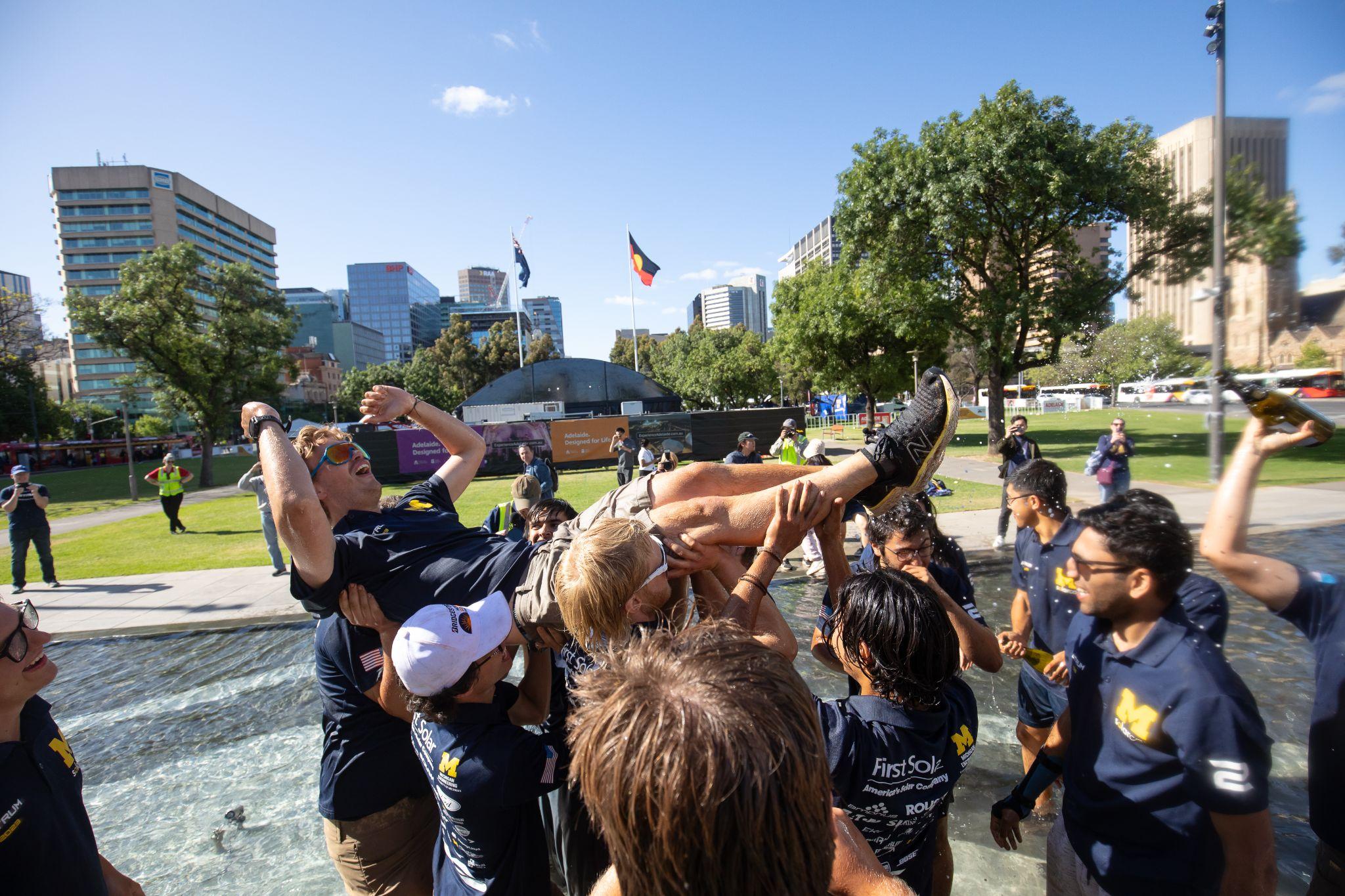 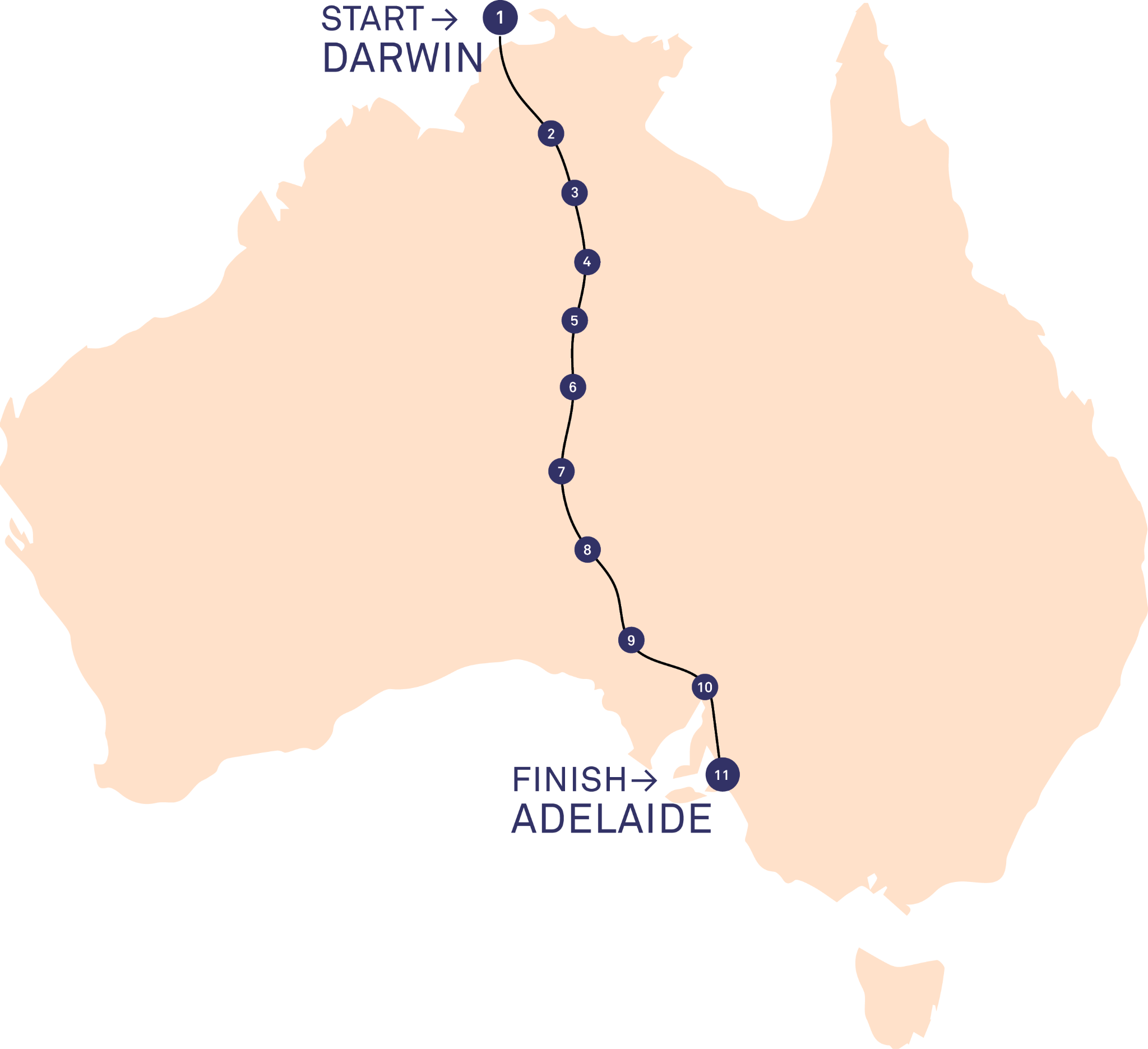 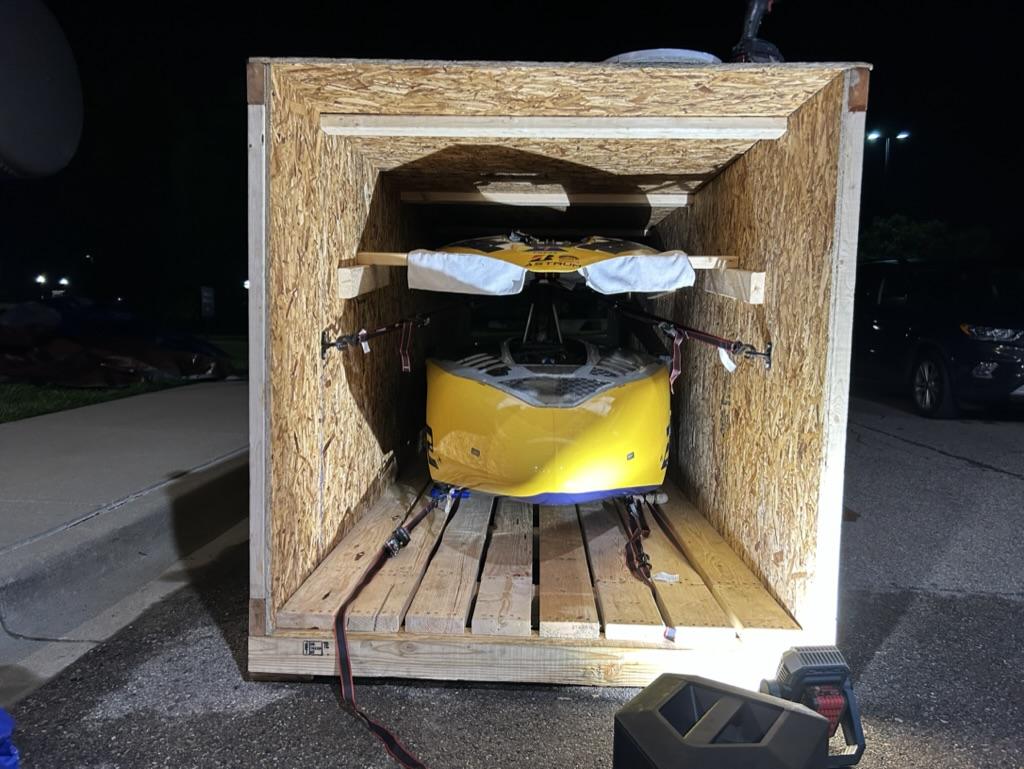 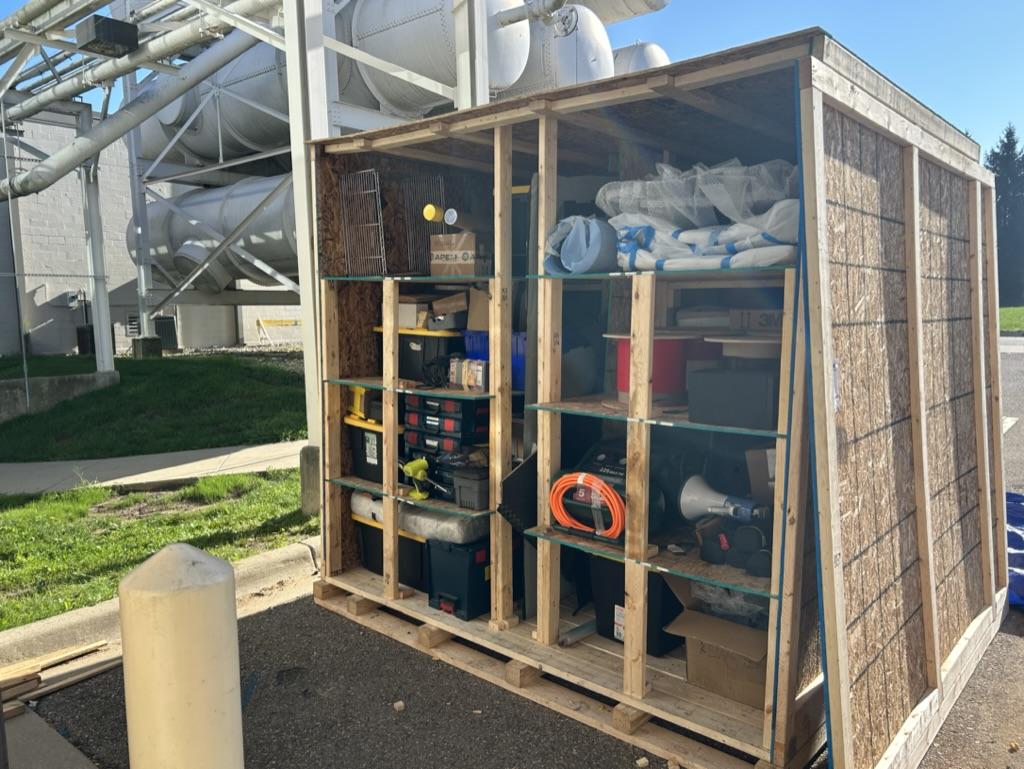 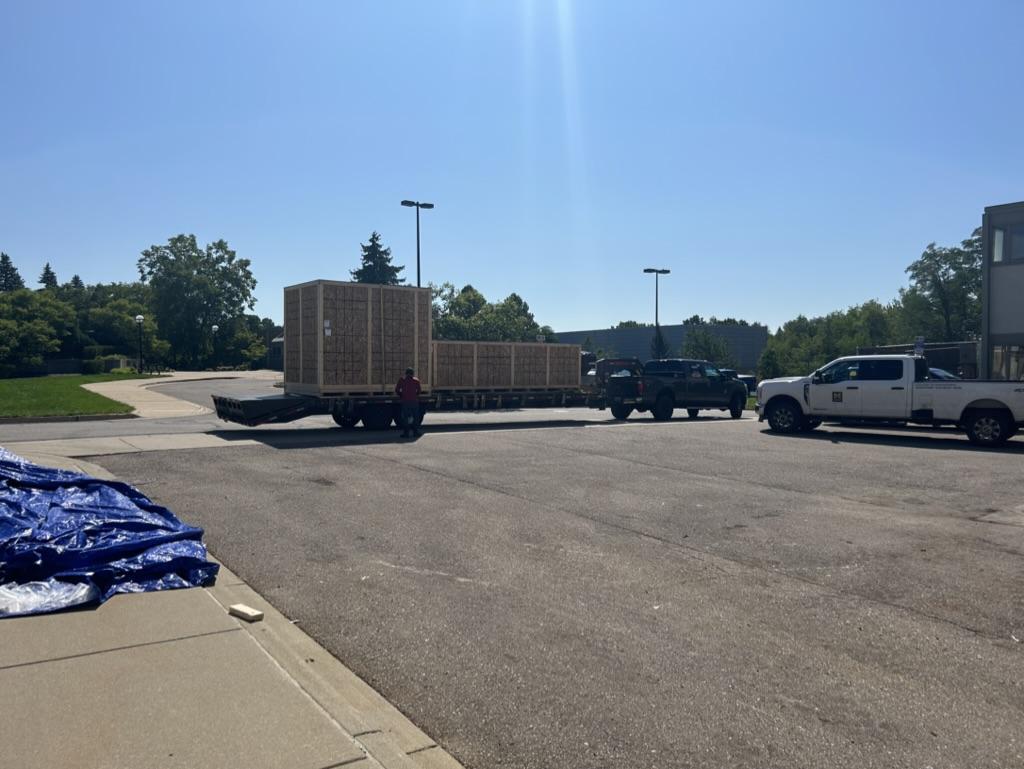 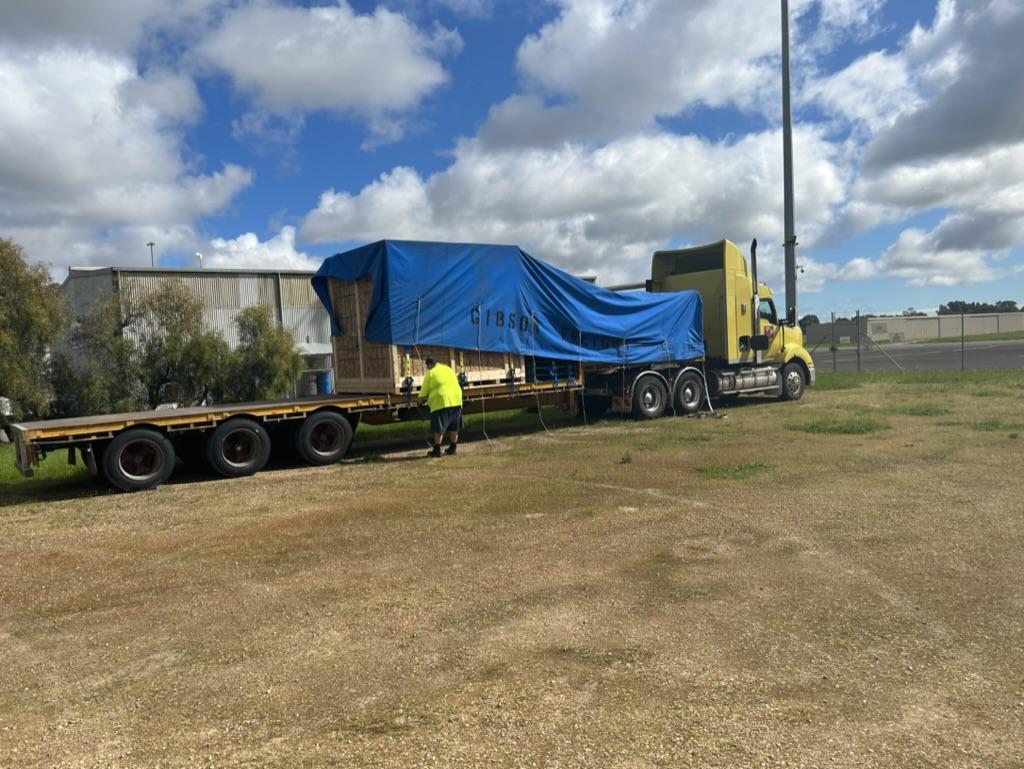 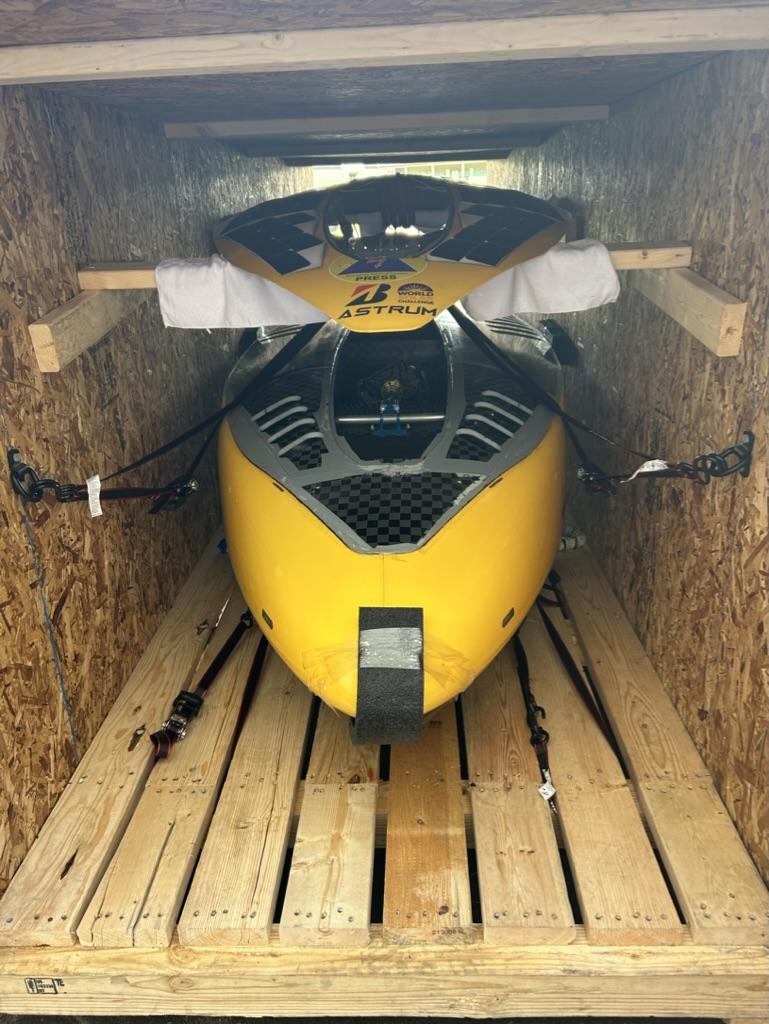 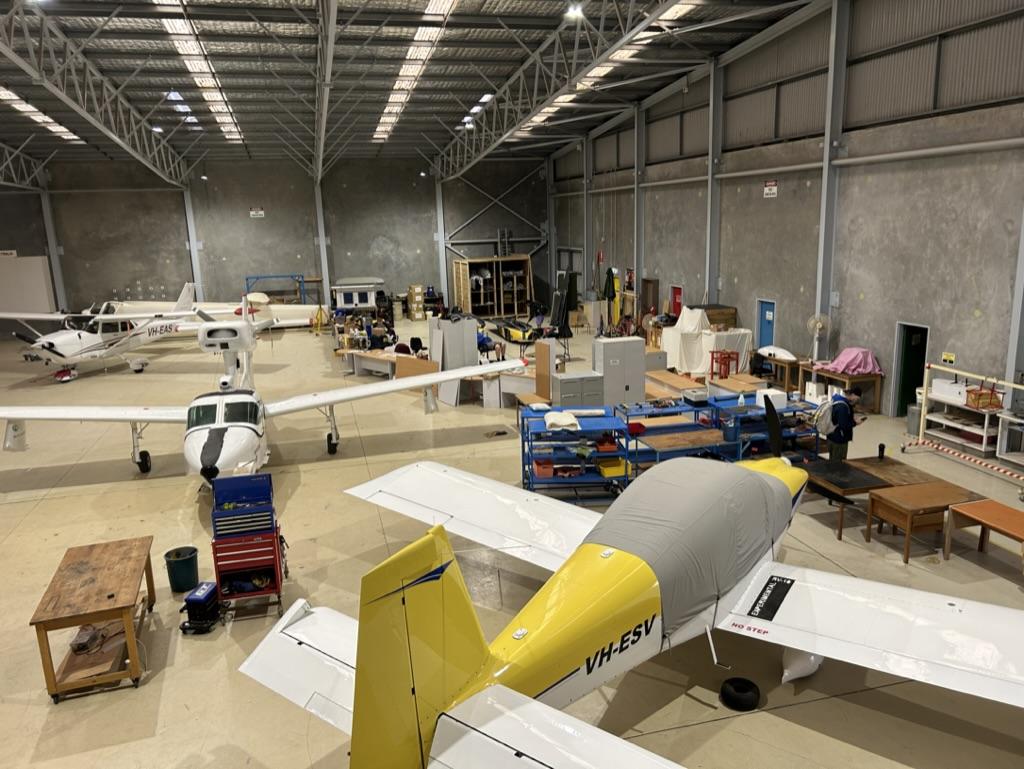 ASTRUM
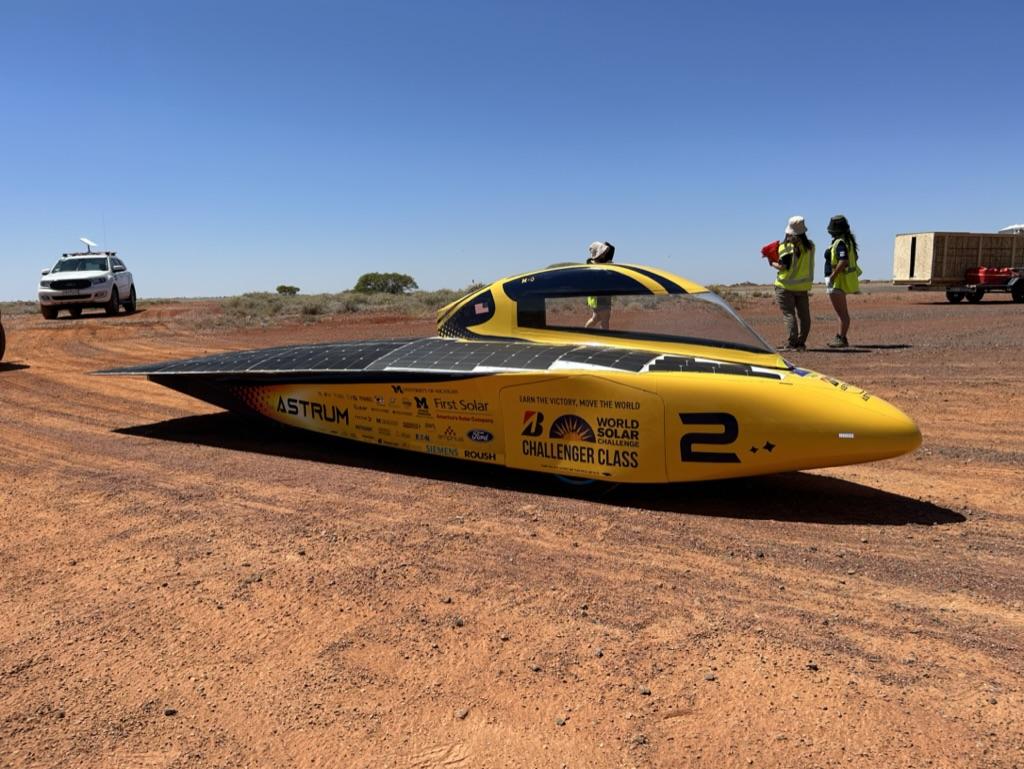 CdA: .059 (CFD) .067 (Actual) 
Weight: 162.3 (no driver) 
Battery: 20kg Amprius Silicon Nanowire 8kwh 
Tires: 3x Bridgestone Enliten
Solar array: 4m2 Maxeon Sunpower, “Mito” encapsulant, ~1000w at STC
Power at 80kmh: ~700 watts
Chassis & body: Prepreg carbon fiber, nomex,  rohacell, & titanium roll cage
Design Philosophy
Race time
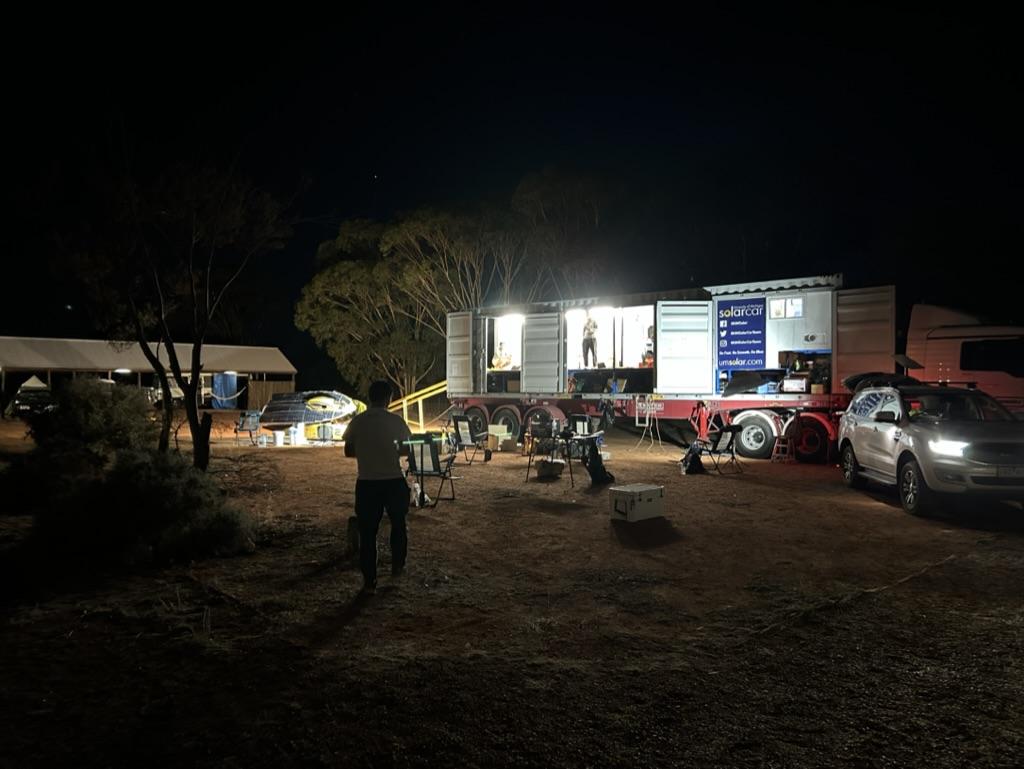 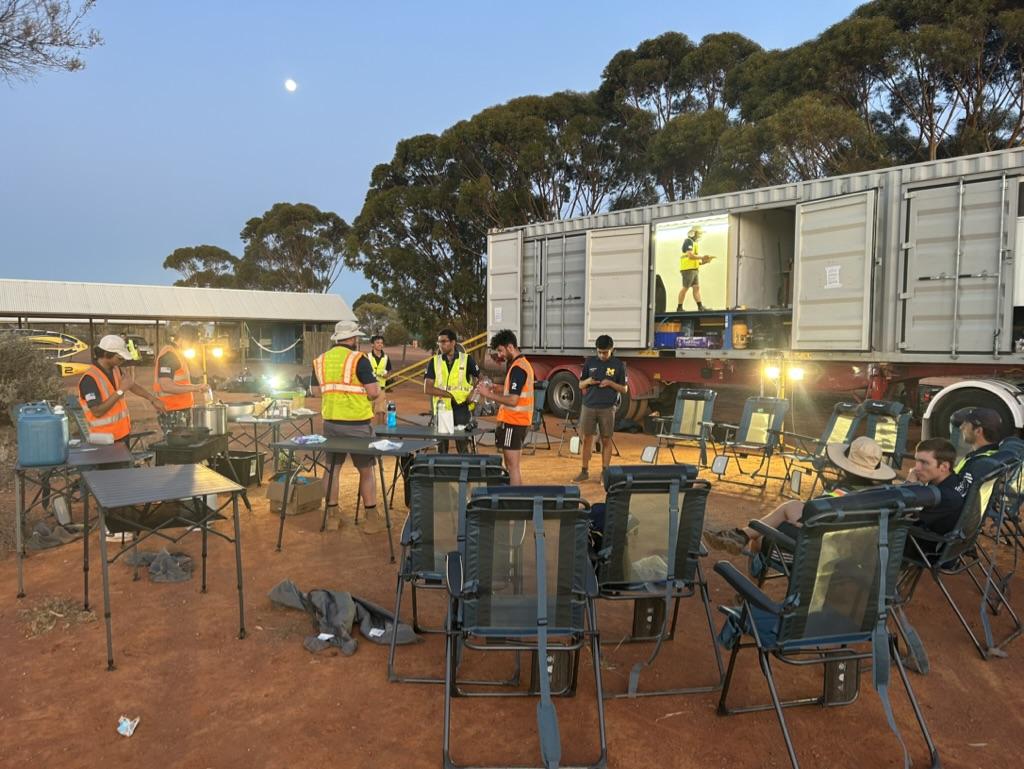 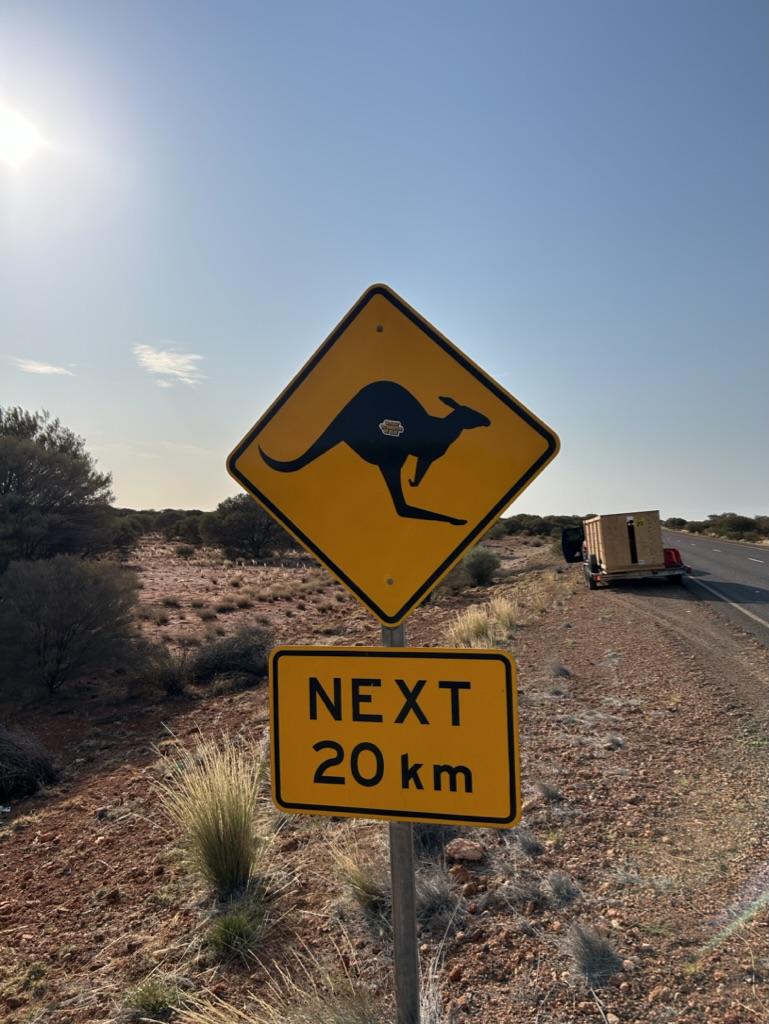 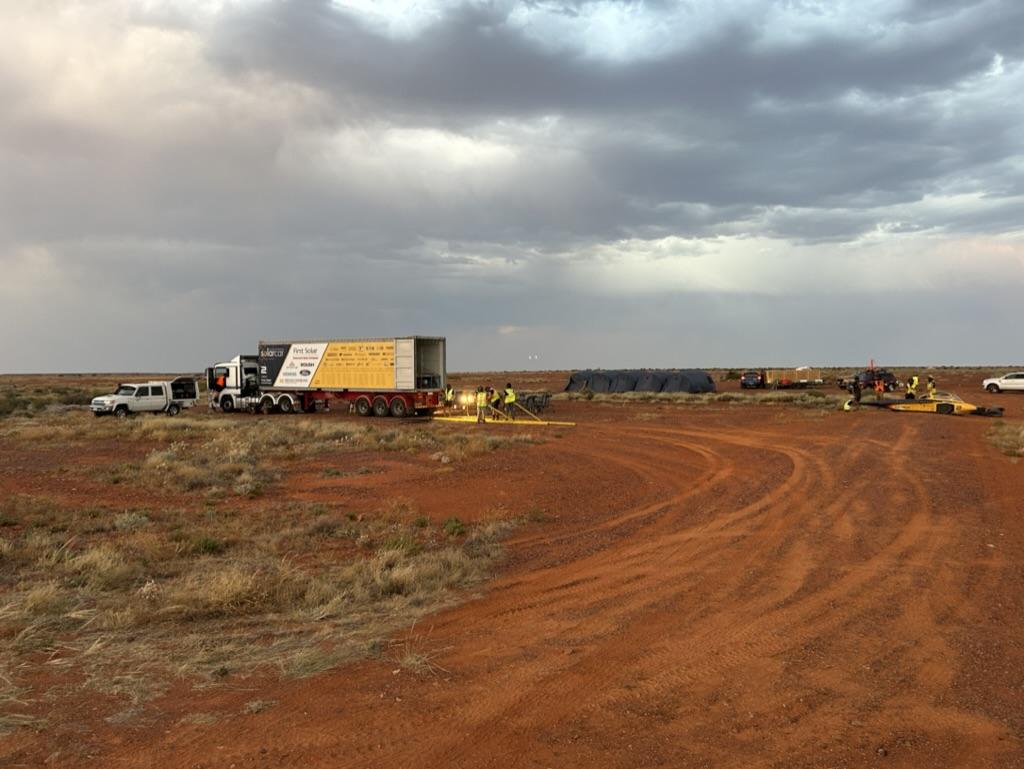 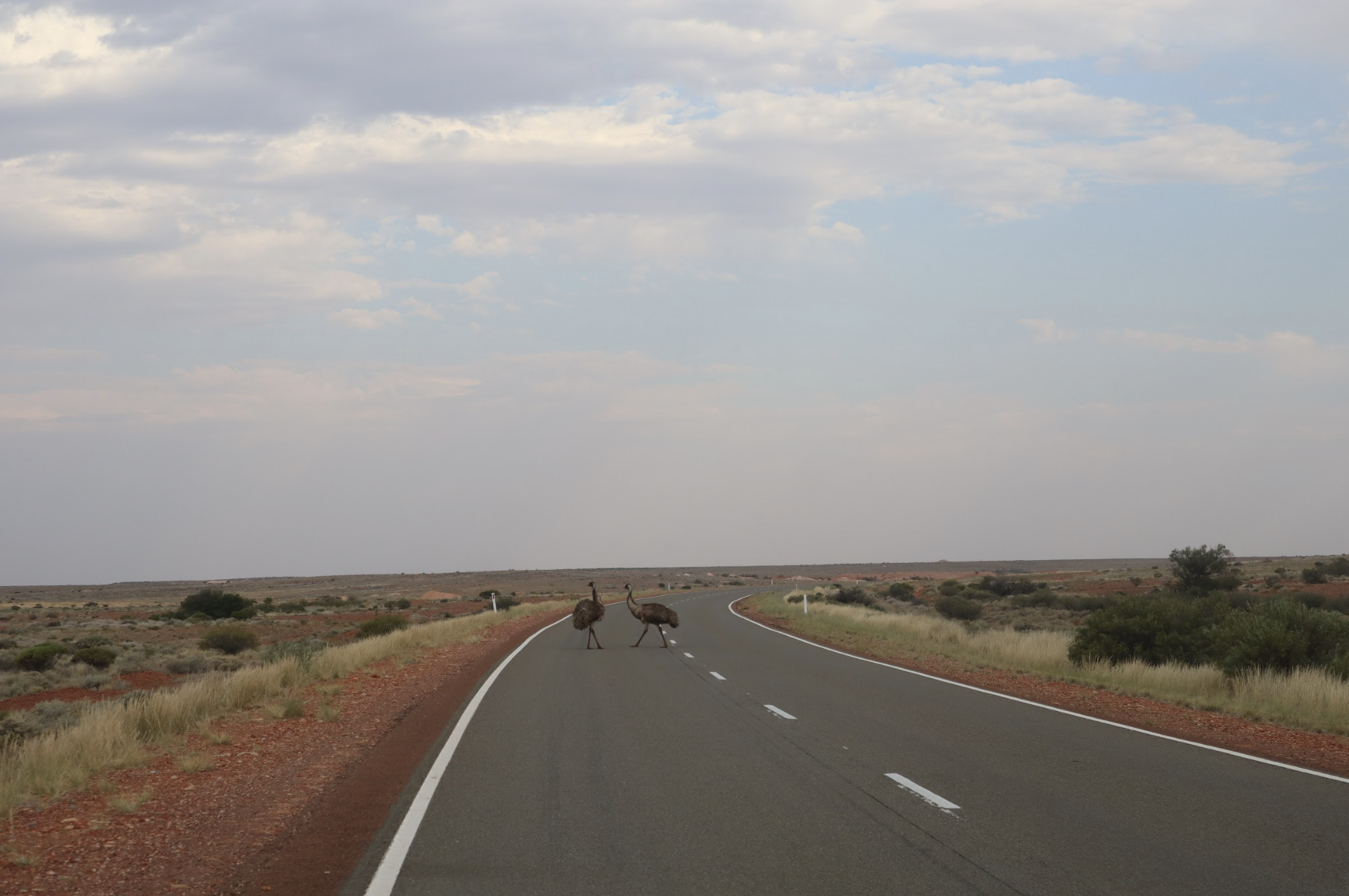 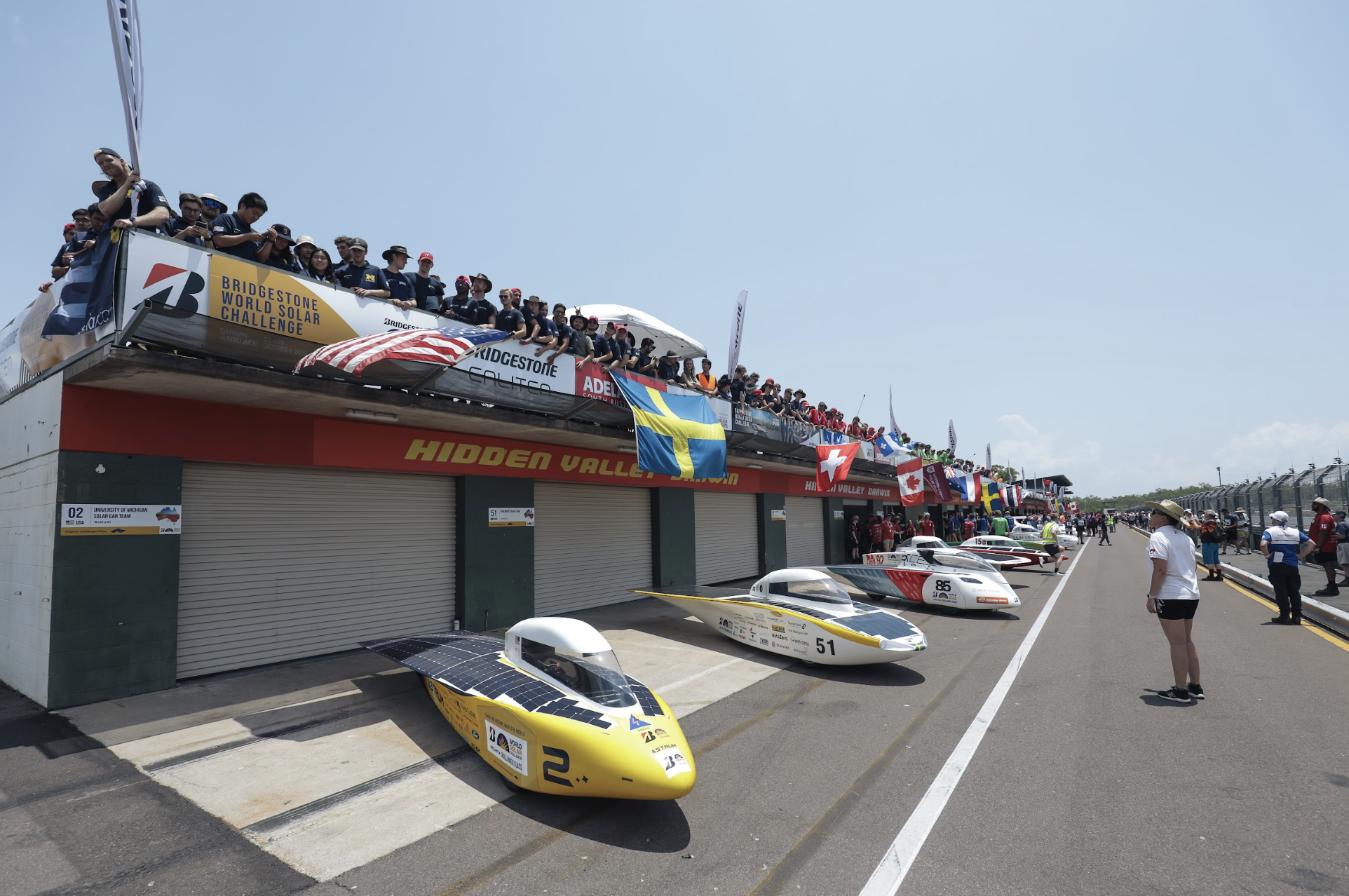 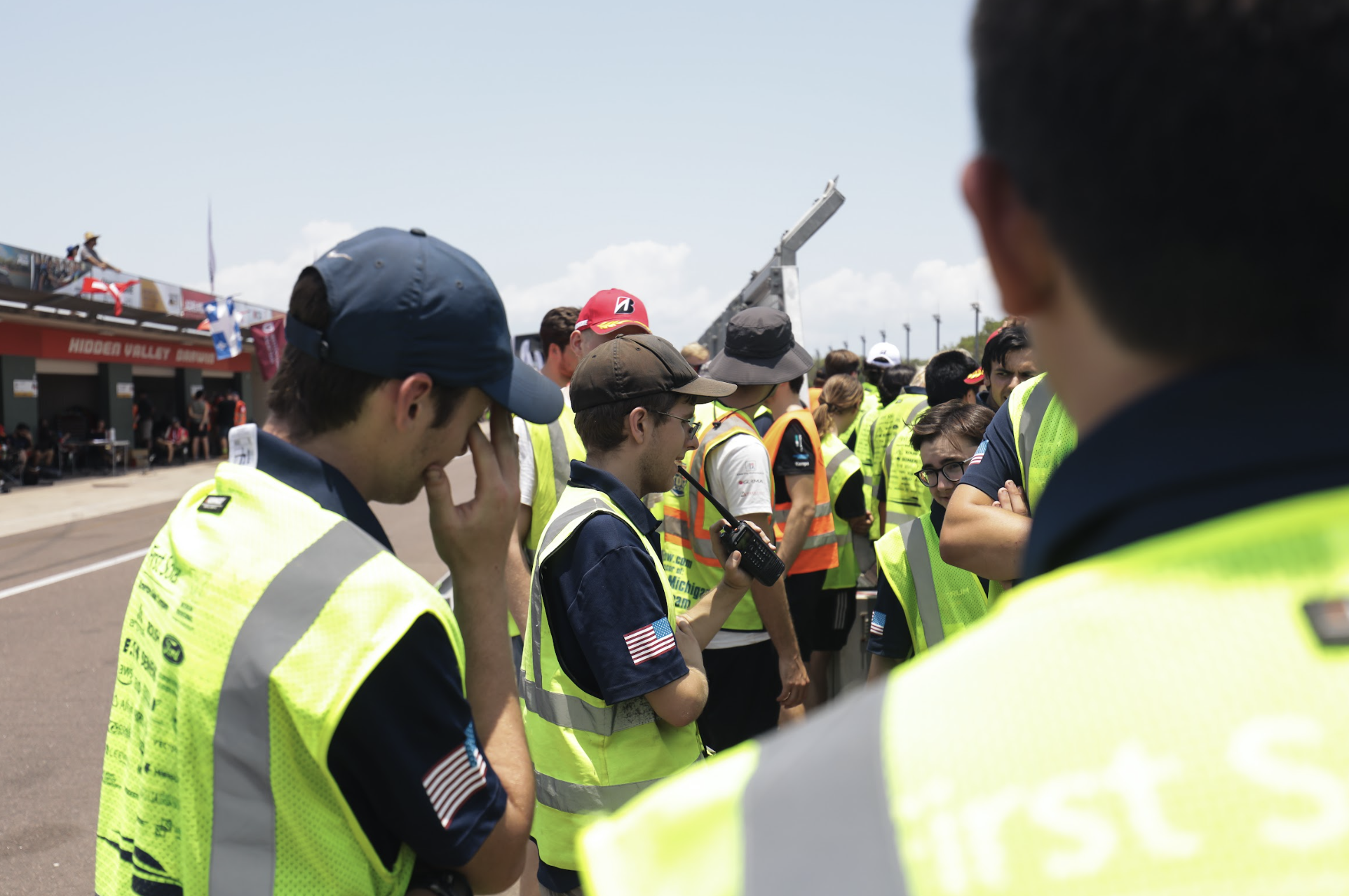 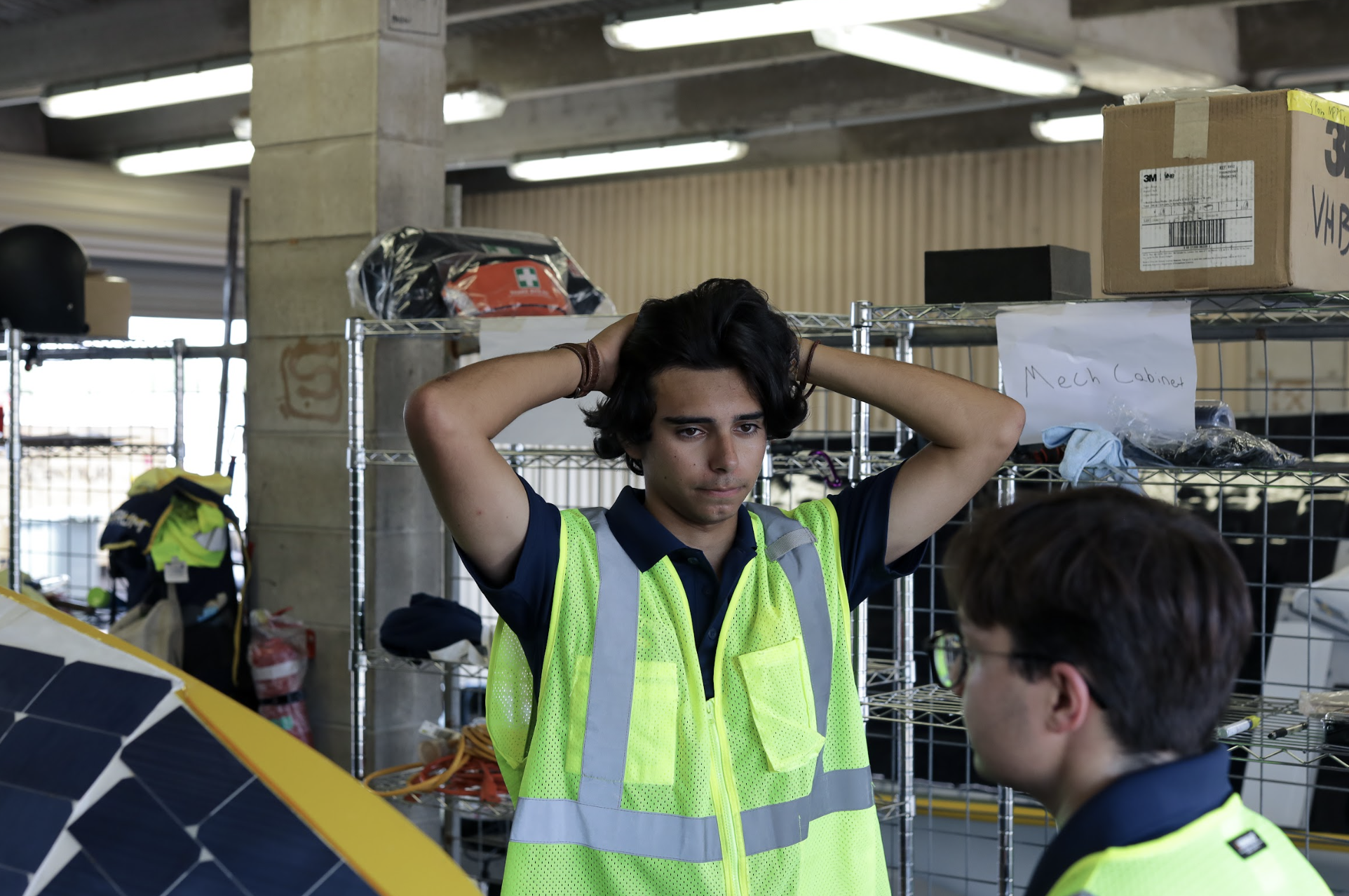 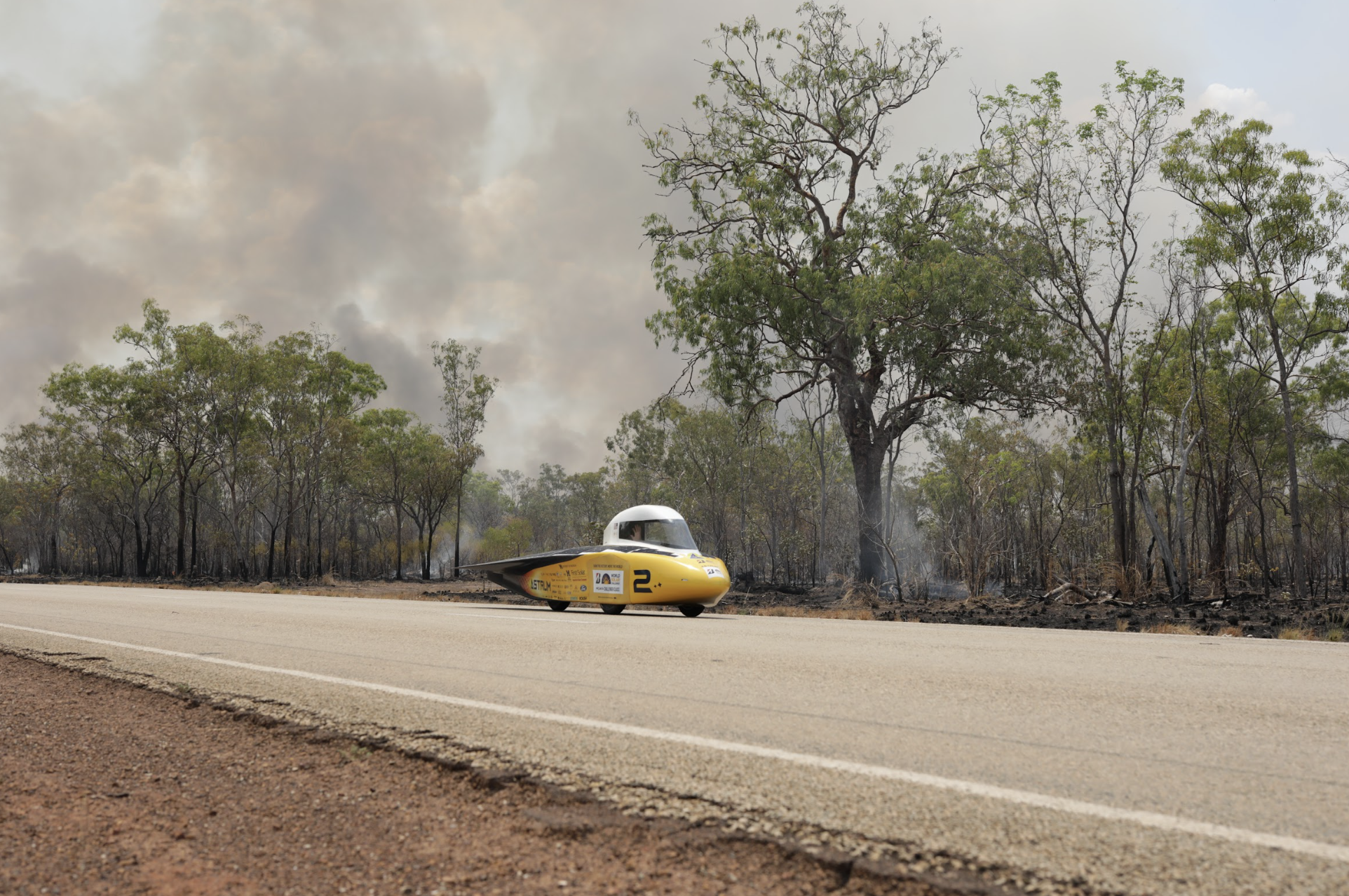 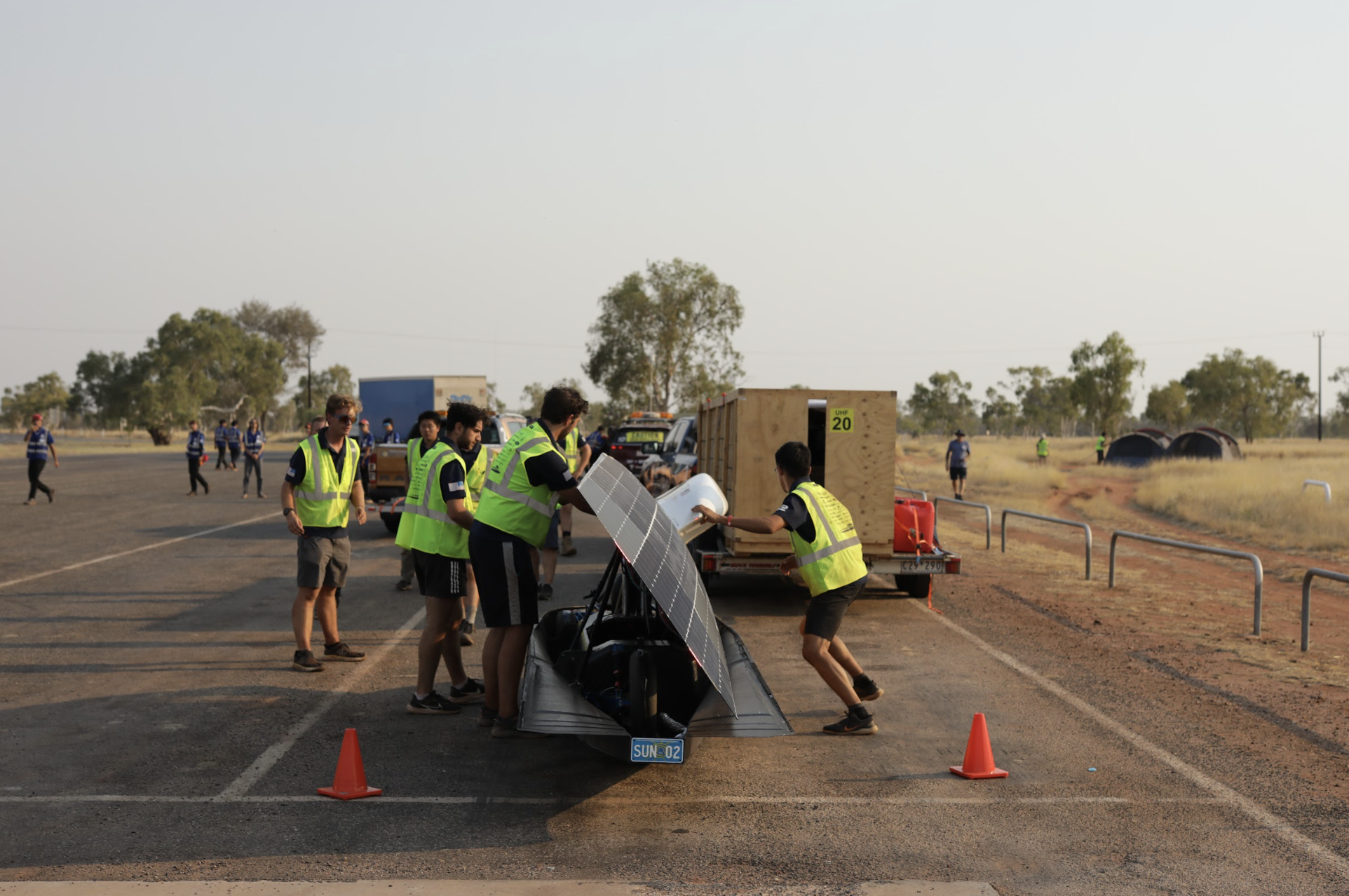 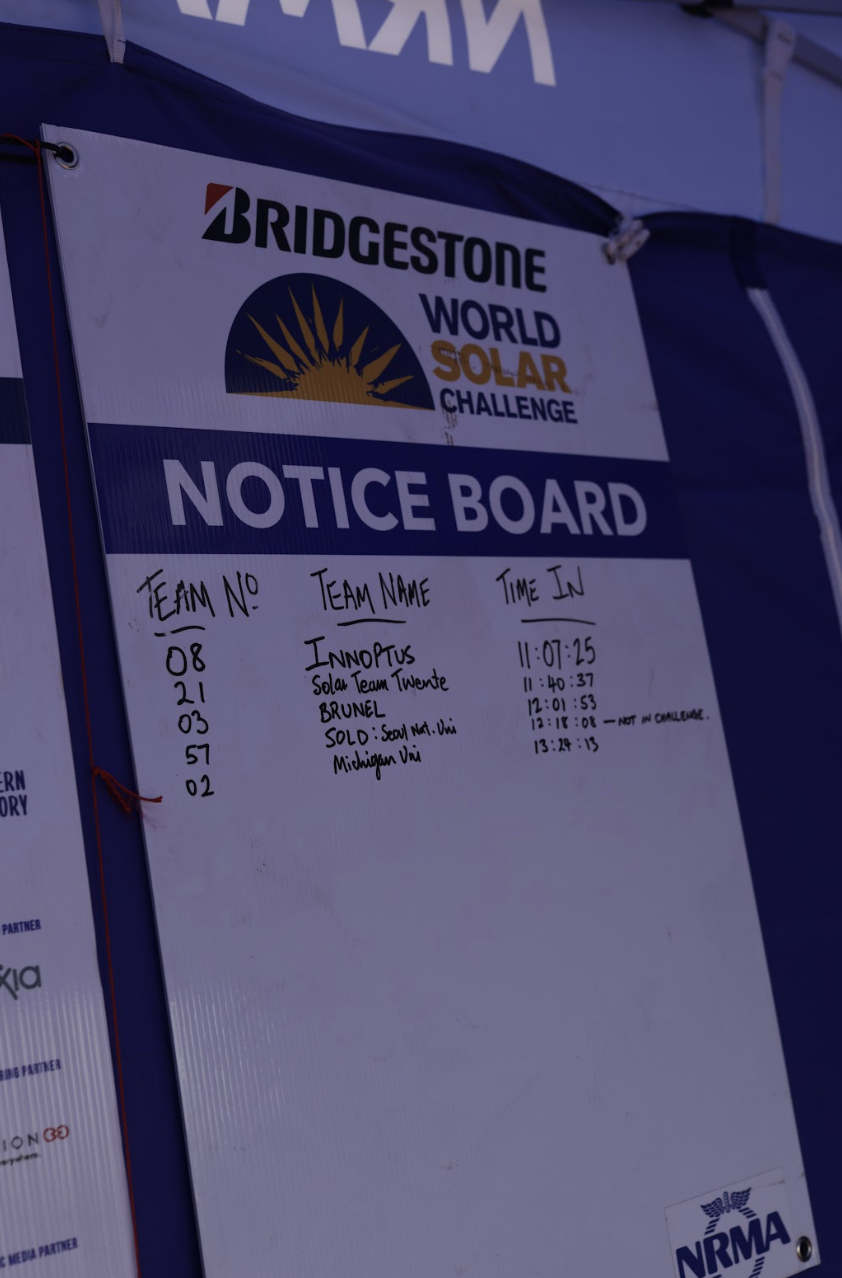 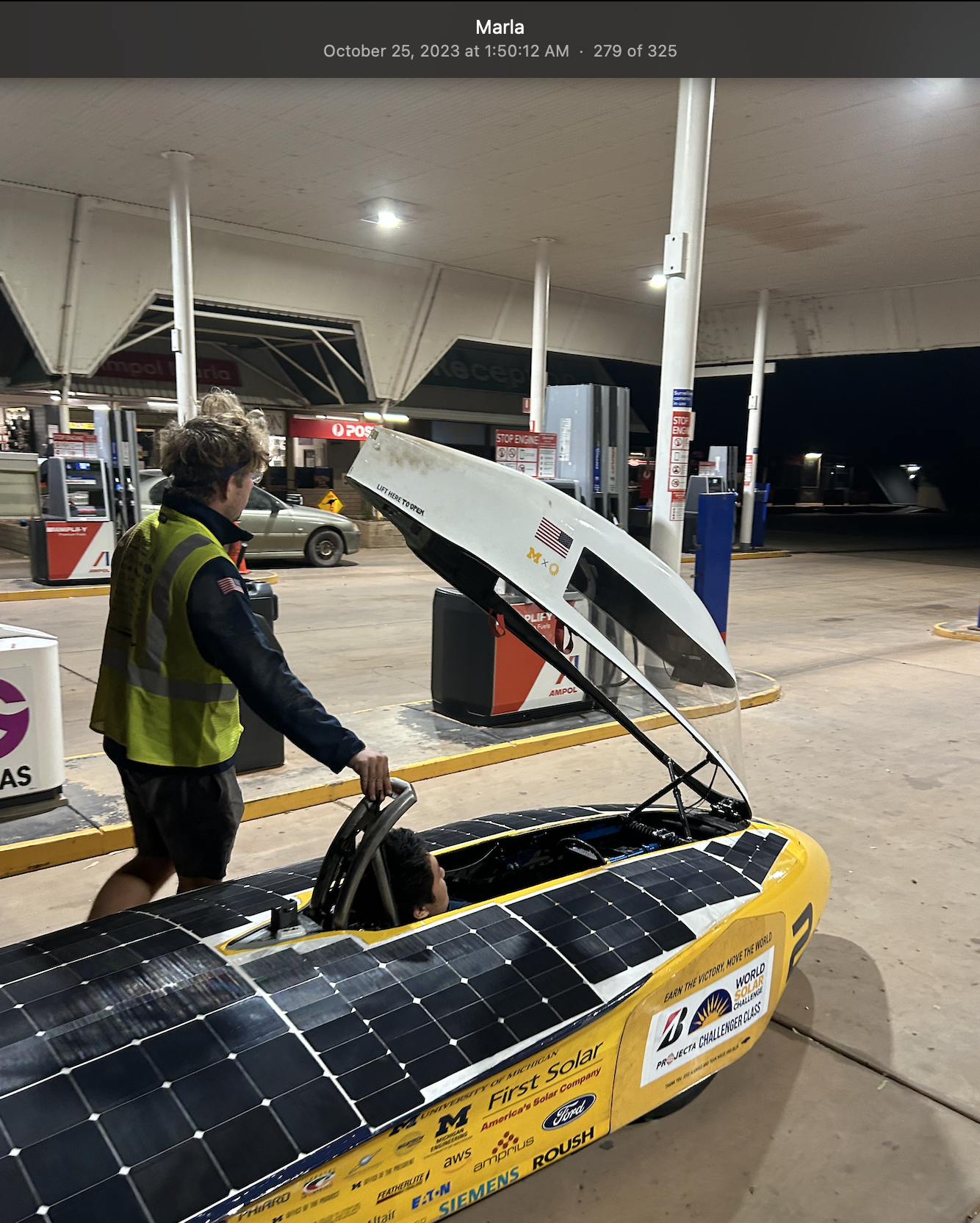 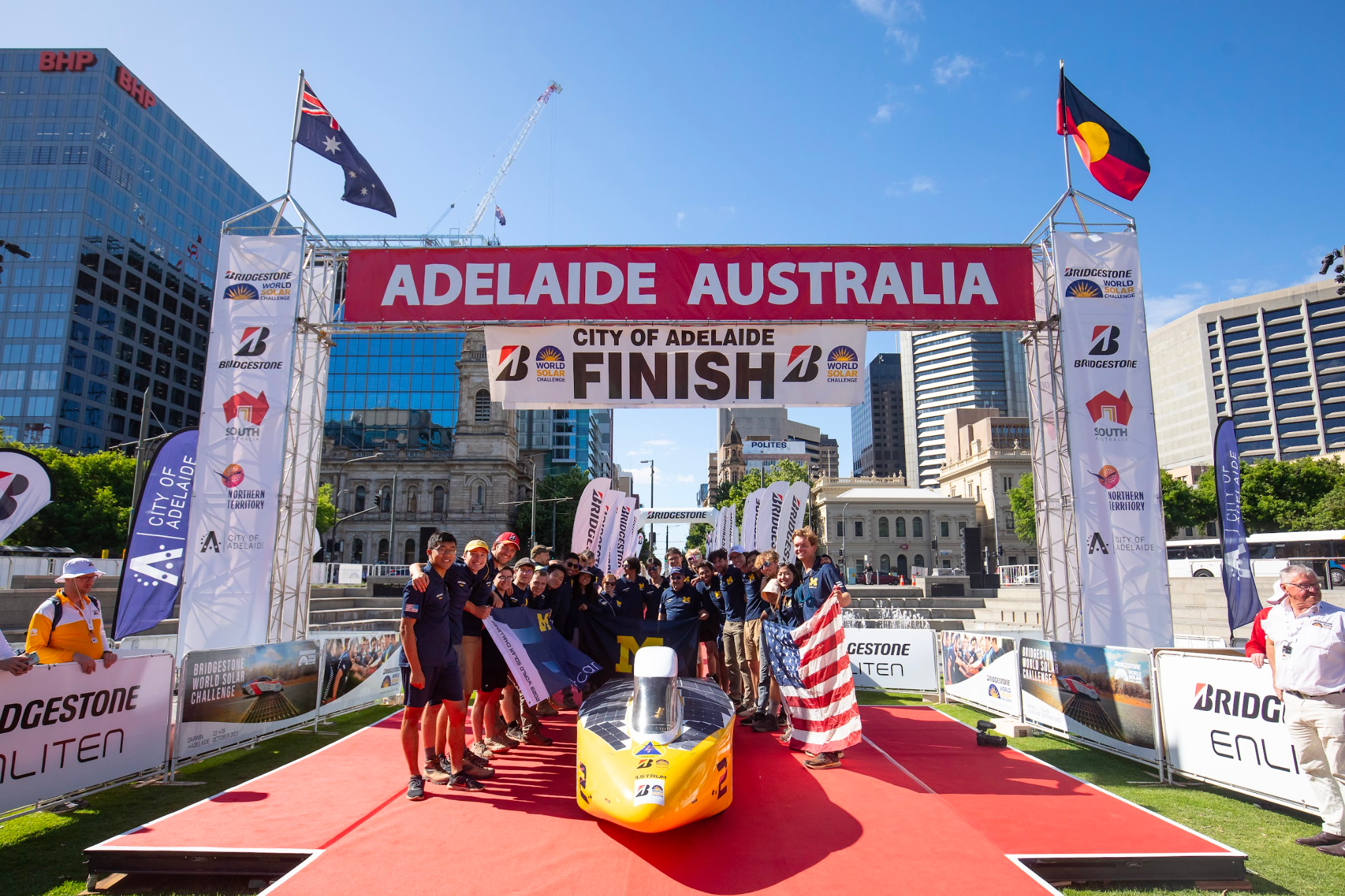 It’s not always glorious
It’s not always easy
It’s not always fun
It’s so worth it
Contact Information
Will Jones
Phone: 517-347-1263
Email: wbjones@umich.edu

I would love to hear from any teams!